FICHA DE COMPRENSIÓN 10
¿COMPRENDO UN POEMA?
3° BÁSICO
15-05-2024
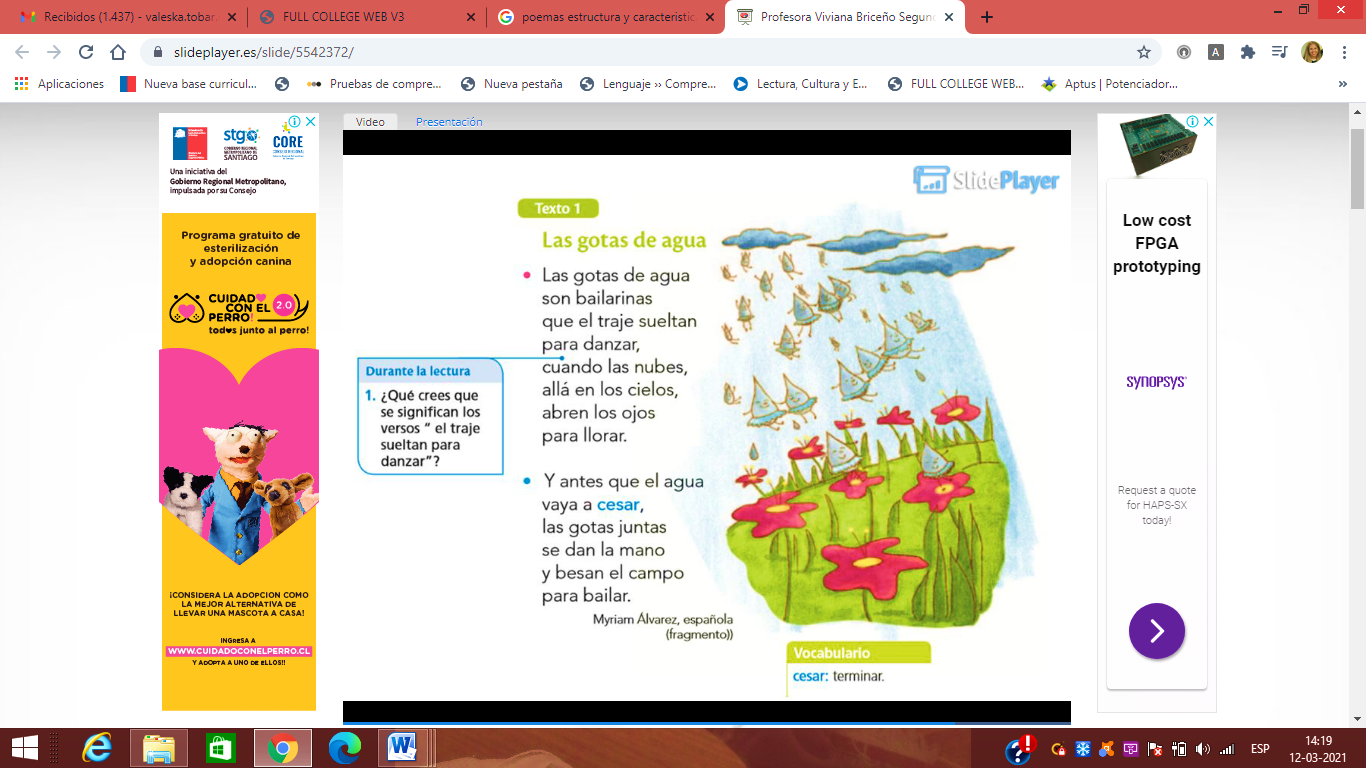 Leamos el siguiente poema y cópialo en tu cuaderno:
Contesta:
¿De qué habla el poema?
 ¿Cómo eran las gotas?
¿Por qué se dan la mano?
¿Cuántos versos tiene el poema?
¿Cuántas estrofas tiene el poema?